Использование озер человекомКоваленко Кира 3 гклассный руководительСавинкова С.А.МБОУ «СОШ №92»Кемерово
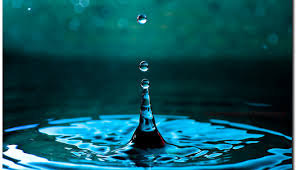 Озера на поверхности нашей планеты играют в нашей жизни очень большую роль.
Вода из озера участвует в общем круговороте воды. На нашей планете есть очень большие озера, например озеро Виктория в Африке или например озеро Байкал у нас в России. Если учитывать объем воды в этих озерах, то становится понятно, что их вклад в климат на нашей планете весьма высок.
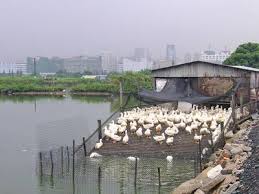 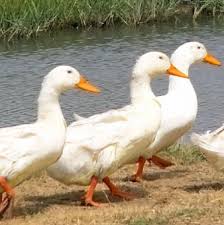 Озера используются человеком для выращивания рыбы или домашней птицы, таких как гуси или утки
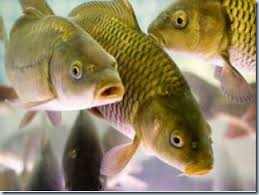 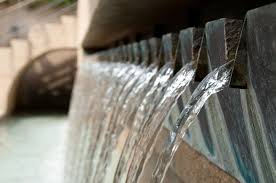 Человек издавна использует воду озер как питьевую. Например Ладожское озеро, является источником питьевой воды для жителей города Санкт-Петербург.
Озерная вода  используется  человеком в сельском хозяйстве, например для полива полей.
Как уже стало понятным, значение озер в жизни человека очень велико. Это источник воды, это дом для водных животных и птиц, это место для отдыха и многое другое. Важно помнить об этом! Нельзя загрязнять озера сточными водами заводов, нельзя бездумно искусственно осушать земли , что может привести к осушению озер! Озера – наше богатство, их нужно беречь и охранять.
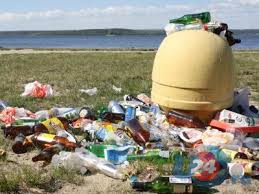 Викторина.
Какие озера самые крупные в мире?
Виктория, Байкал.
Кто живет в озерах ?
Карп, карась, уклейка, щука.
Где находится озеро Байкал?
В России.
Кто это?
утка
Кто это?
фламинго
Расскажите, что вы видите.
Как вы бы назвали озеро?
Спасибо за внимание !